增加與修改通訊錄
（宜蘭縣版學生資訊課程教材）Chrome OS 版本
增加通訊錄
（宜蘭縣版學生資訊課程教材）Chrome OS 版本
點選「郵件」
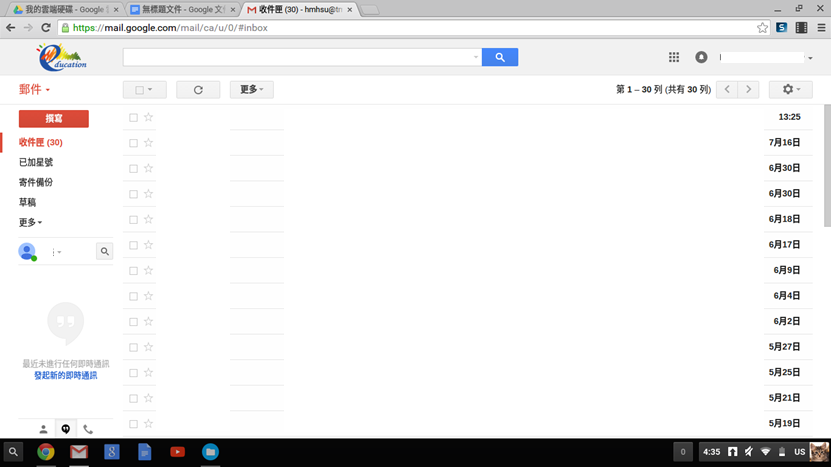 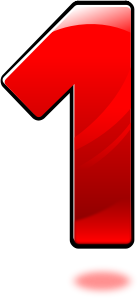 （宜蘭縣版學生資訊課程教材）Chrome OS 版本
選擇「通訊錄」
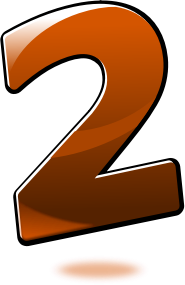 （宜蘭縣版學生資訊課程教材）Chrome OS 版本
點選「新增連絡人」
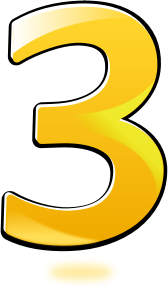 （宜蘭縣版學生資訊課程教材）Chrome OS 版本
輸入聯絡人資料後，資料會自動儲存
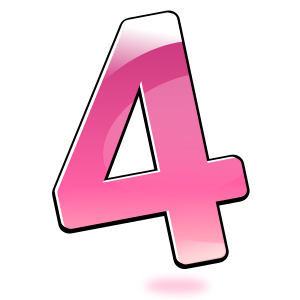 （宜蘭縣版學生資訊課程教材）Chrome OS 版本
修改通訊錄
（宜蘭縣版學生資訊課程教材）Chrome OS 版本
點選「我的聯絡人」
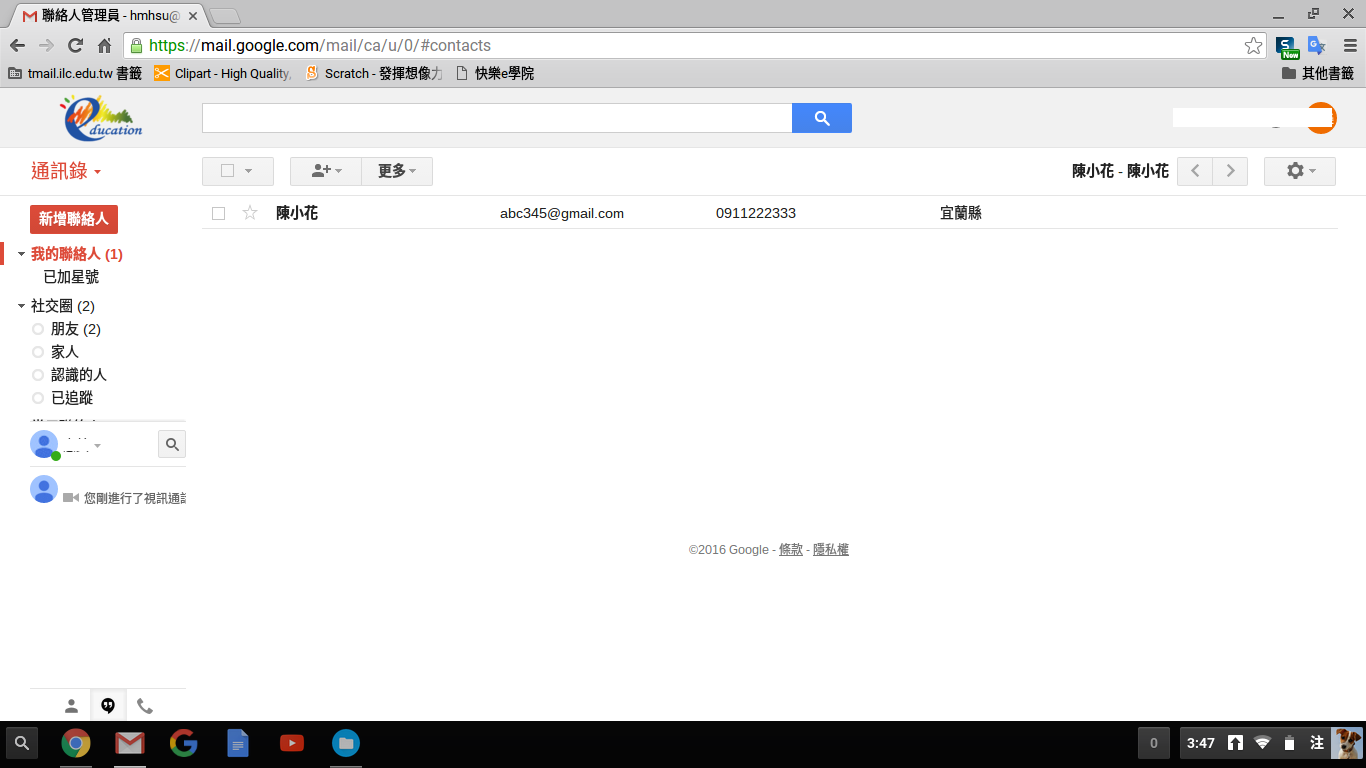 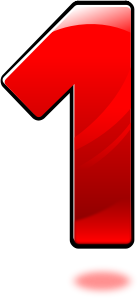 （宜蘭縣版學生資訊課程教材）Chrome OS 版本
點選連絡人
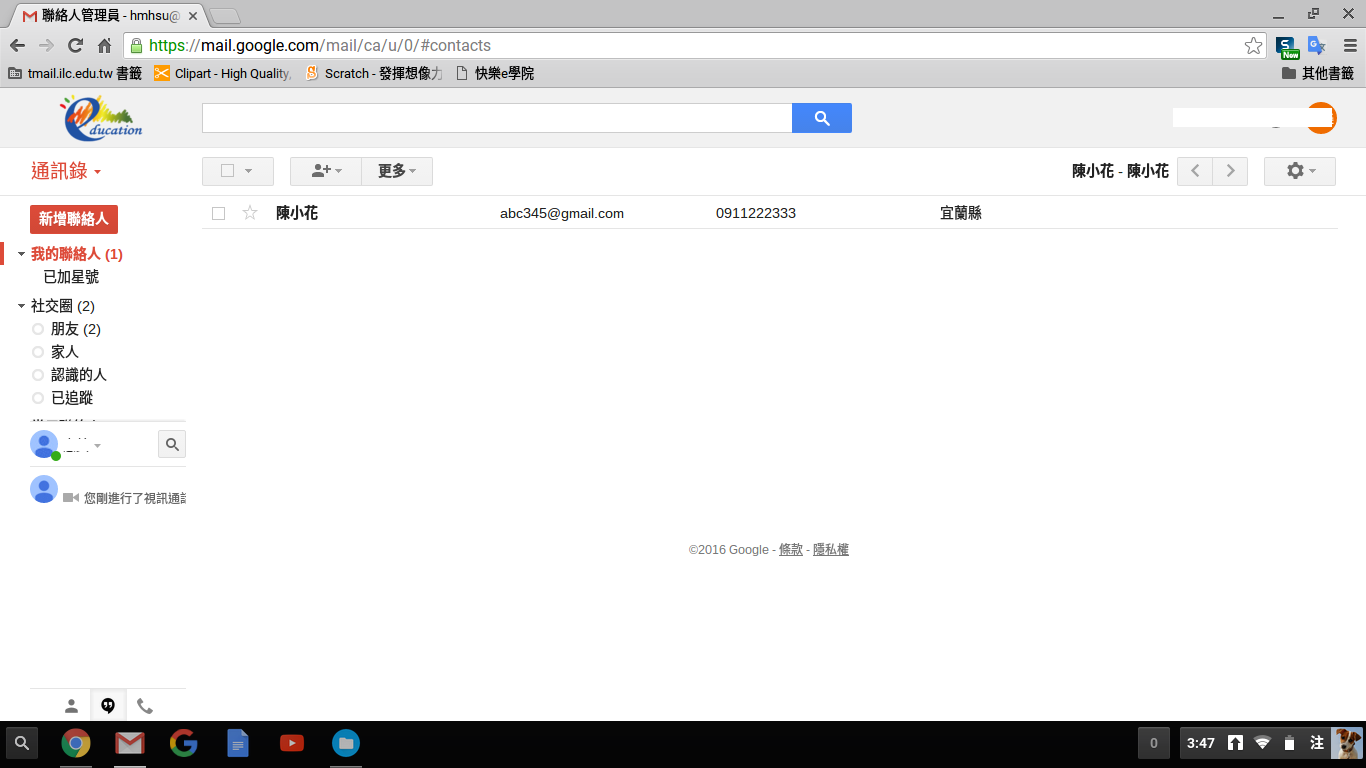 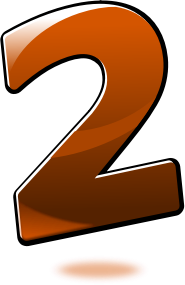 （宜蘭縣版學生資訊課程教材）Chrome OS 版本
修改資料後，資料會自動儲存。
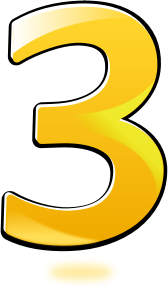 （宜蘭縣版學生資訊課程教材）Chrome OS 版本